鹿本高校シルク研究プロジェクト報告
2020/07/2８
熊本大学工学部田附研究室訪問報告
協議内容
■『Silk on valley』における熊本大学の役割について ■『究極の家畜』蚕の生態、可能性について■田附研究室の研究内容について■鹿本高校が取り組もうとしている研究内容について　（テーマ）山鹿のクワ・蚕の糞の香気成分に関する研究■高大連携の取り組みの方向性について　・　研究助言、研究室にて実験指導（熊大工学部田附研究室・熊大薬学部和田研究室）　・　熊本大学にて研究講座の開講　・　蚕を用いた教材づくりの指導助言　・　蚕に関する最新書籍について
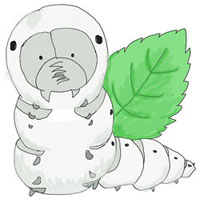 YDP研究における実験手法～高大連携、企業連携～
熊本県産業技術
センター
地元企業
（株　あつまる山鹿シルク）
山鹿市
（経済部　農業振興課）
大学
熊本大学　工学部
田附研究室
熊本大学　薬学部
和田研究室
試料提供、アドバイス
研究結果報告
研究手法アドバイス
鹿本高校
テーマ提供・研究手法アドバイス・分析のお願い
　　　　　　研究結果報告
山鹿市産業・農業の付加価値の向上に寄与
研究の概要『山鹿のクワ、蚕の糞の香気成分』
Dr.　IKEDA
Dr.　TSUKAMOTO
Dr.　TOKUNAGA
あつまる人工飼料ふん
あつまるクワふん
校内クワふん
校内
焙煎クワ
校内
クワ
あつまる焙煎クワ
あつまるクワ
各試料の香気成分の抽出
成分の分析
官能評価
研究立ち上げ　２０２０年７月１５日（水）
■参加者　塚本百花（３－６）　徳永光（２－２）　池田怜亜（２－５）
■協力　　 境　あゆみ先生
■内容　研究概要（目的・実験方法等）の協議
　　　　　　自己紹介（好きな香水の香りの共有）
　　　　　　桑茶の試飲（あつまるシルク社提供）
　　　　　　桑葉の採取、蚕のエサやり
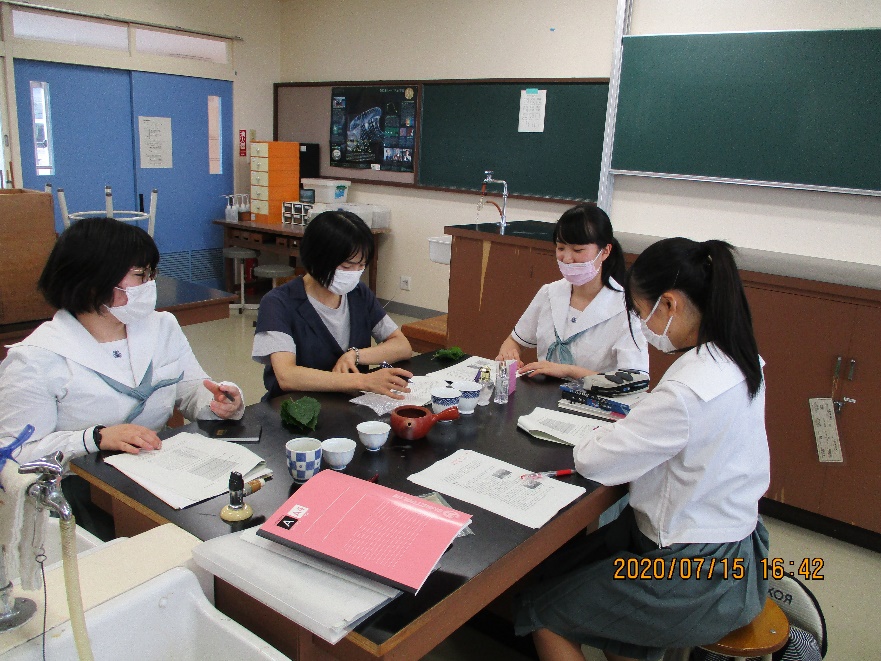 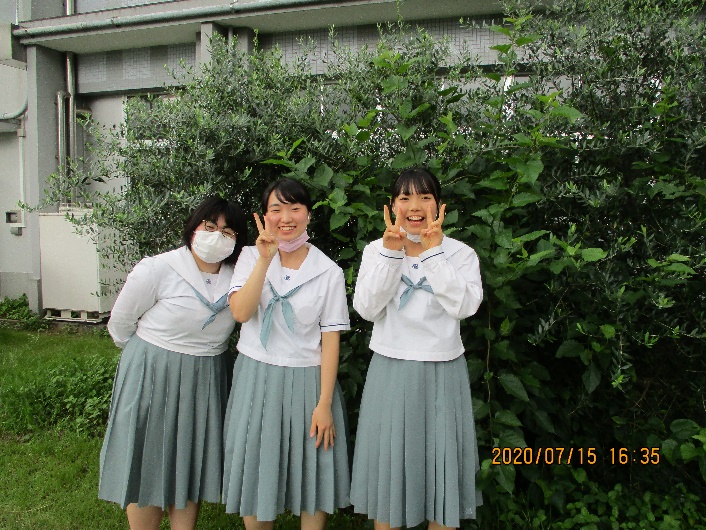 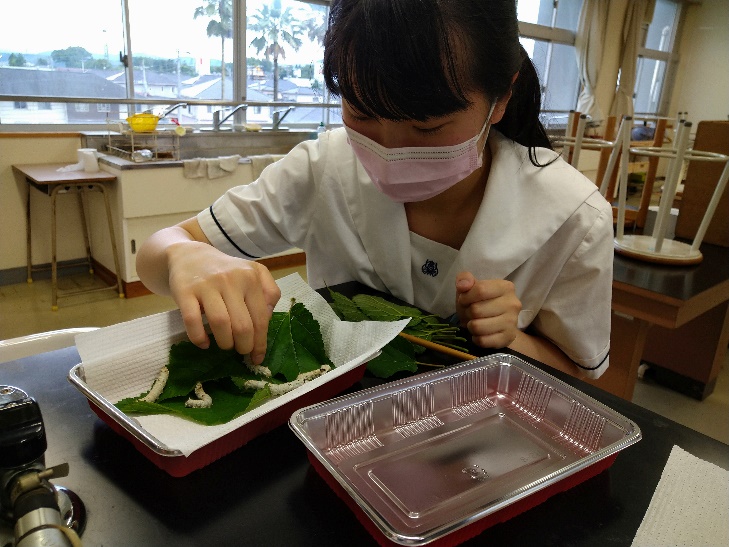 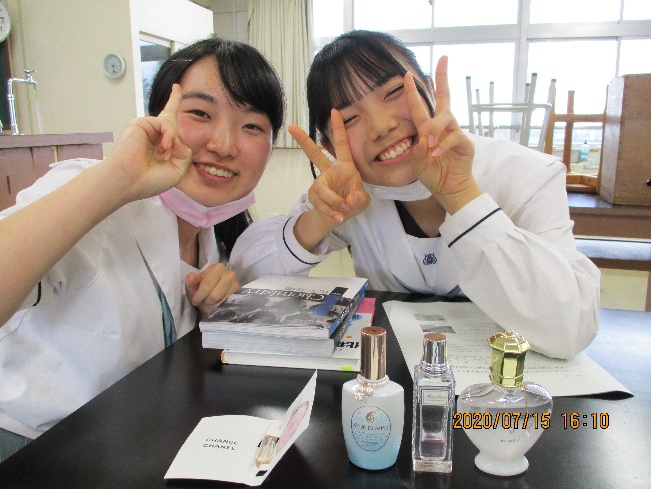 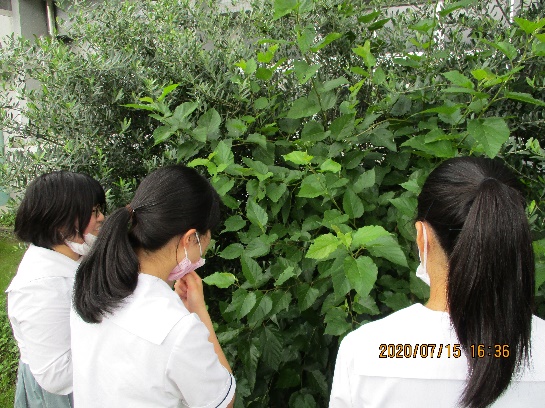 実験開始　２０２０年７月２０日（月）昼休み～
実験方法の指導をするために、予備実験を行った。
試料は５種類、全１０種類の抽出を仕掛けた。
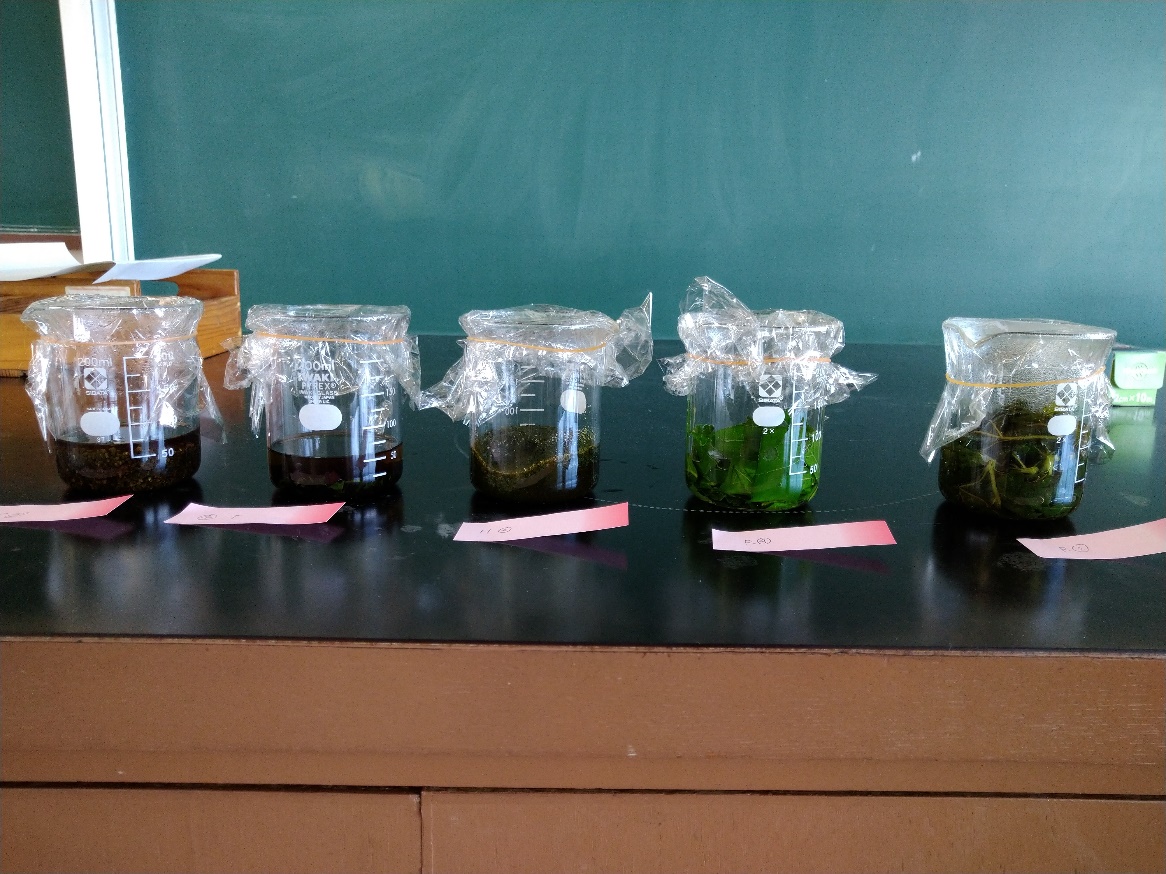 実験の様子～”わくわく”が生まれる時間～
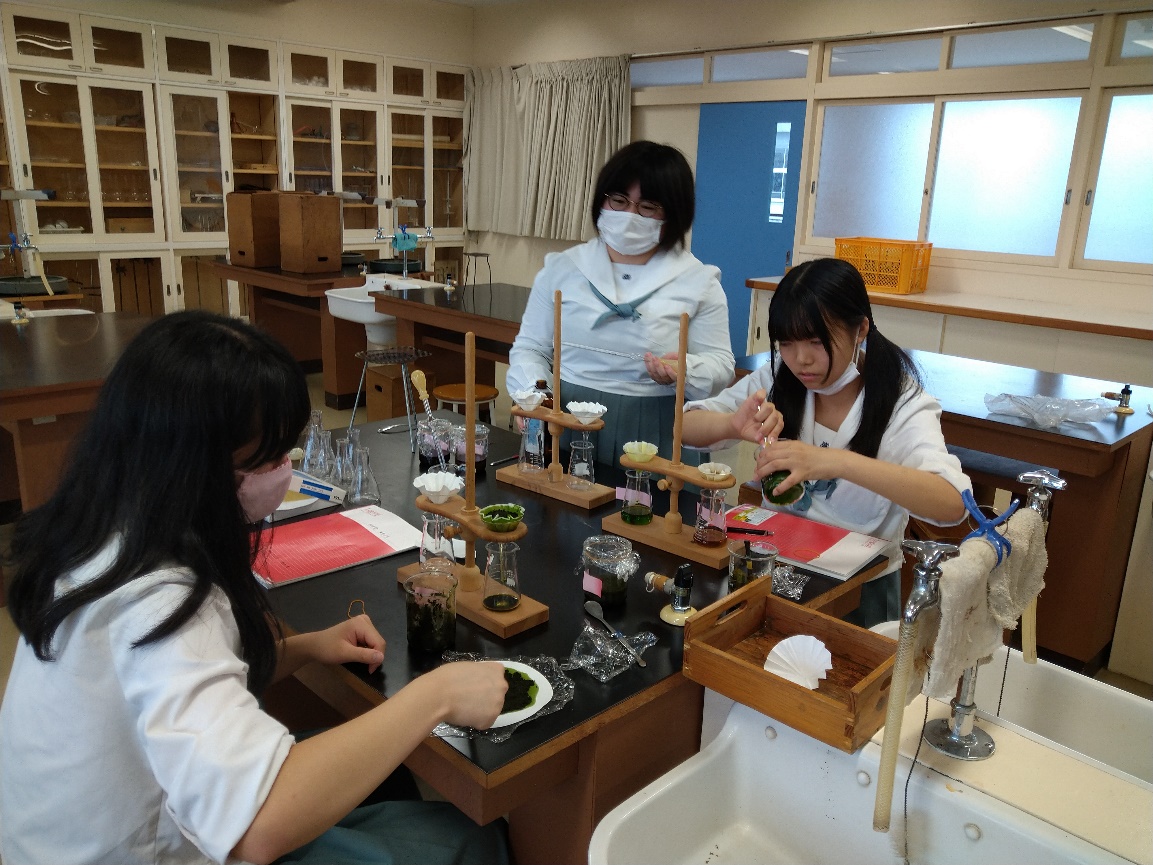 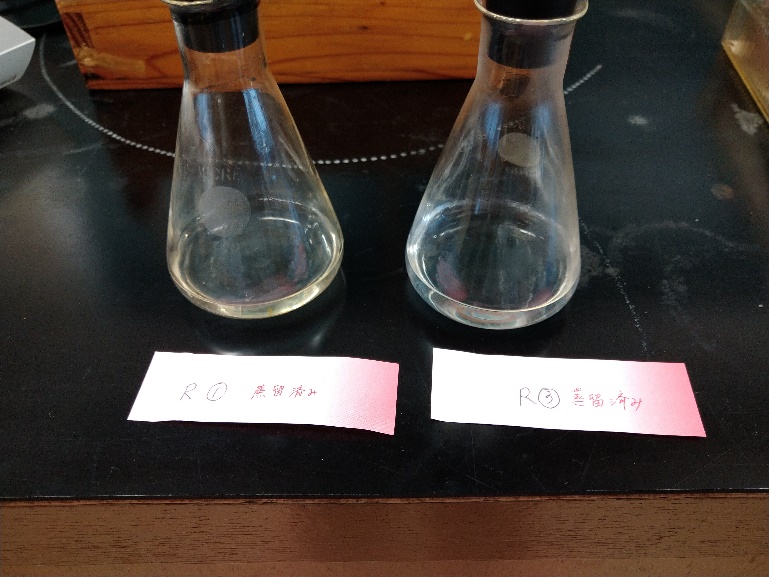 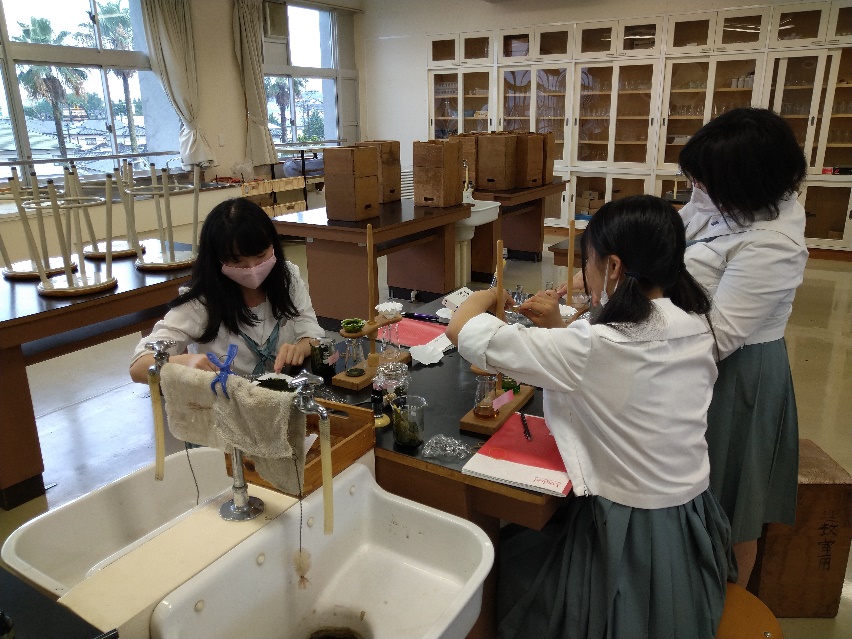 今後の活動予定
夏期休業中にサンプル準備
実験環境整備
測定手法の模索
熊本大学工学部・薬学部より研究助言をいただく
（株）山鹿シルクより試料提供、研究助言
論文作成